Child Outcomes Data Collection:  Results of the ITCA National Survey and Discussion of Policies and Considerations
Christina Kasprzak, ECTA/DaSy
Cornelia Taylor, DaSy/ECTA
Maureen Greer, ITCA/DaSy
Robin Nelson, DaSy
2016 Improving Data, Improving Outcomes Conference
New Orleans, LA
August 2016
Intended Outcomes
Increased participant knowledge of the variability in policies and procedures for the collection of child outcomes data across states.
Increased participant understanding of the importance of reviewing policies and procedures and their impact on the completeness and accuracy of the data.
2
Agenda
Introduction and Background
Analysis and Results
Discussion and Recommendations
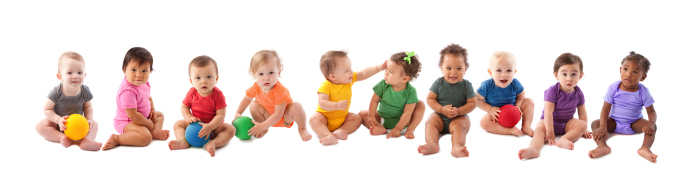 3
How Did We Get Here?
Determinations, ITCA comment on denominator “Completeness” of the data should be determined based on a denominator supplied by the state with accompanying rationale and documentation.
Question on the listserv from a TA provider on behalf of a state :
A considerable percentage of kids are getting removed from the ECO data because the Entrance ECO to the Exiting ECO is less than 6 months. But in actuality the child is in the program more than 6 months based on the initial IFSP date and the Exiting date. What are other states doing in this situation?
Other states responded and were interested in a compilation of the responses.
4
[Speaker Notes: Question posted January 2016 by Haidee]
Survey on Child Outcomes Data Collection
ITCA Data Committee, in collaboration with DaSy and ECTA, developed a survey.
Distributed to Part C programs in April 2016
Consisted of 17 questions: 
Criteria for start and end dates for “6 months of service”
Other criteria used, including gaps in service
Approach and frequency of ratings
Policies on family participation
Procedures for exit ratings for unanticipated exits
Minimum age for entry ratings
5
[Speaker Notes: 4 with state contact information
Primary approach, i.e., COS, BDI-2, AEPS
And whether they have or intend to change approach
2 additional questions: 
integration of outcome ratings in IFSP;
ability of state to determine number of children who should have ratings]
Analysis and Results
* 48 surveys received; Of those, 2 surveys had no responses other than state and contact name.  Therefore, results based on 46 respondents.
* Unless otherwise noted, frequency
refers to an unduplicated count of
the number of State respondents.
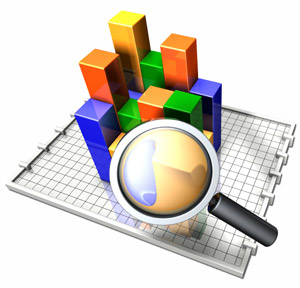 Primary Approach for Outcomes
Based on ITCA survey results
7
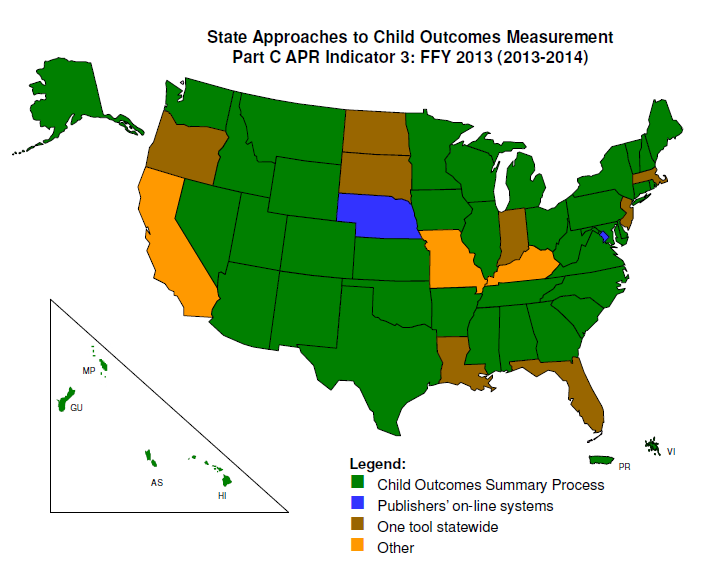 8
[Speaker Notes: 2014-2015 data
43 use COS, 77%
13 use other approach, 23%]
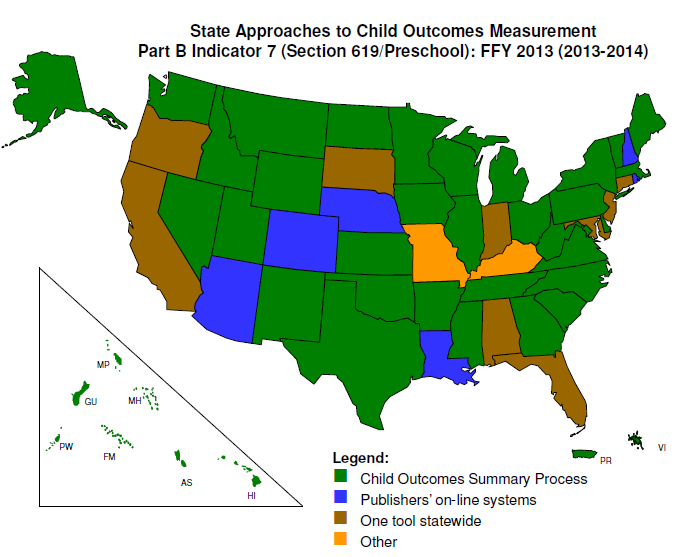 9
Date Used for Start Date, Unduplicated
10
[Speaker Notes: Duplicate count
Initial IFSP – 30
Rating completed – 8
Elig deter – 6
First delivered services – 4
Eval date – 2]
Date Used for End Date, Unduplicated
11
[Speaker Notes: Much more variability
Duplicate
Exit date – 30
Date of exit rating – 15
Third birthday – 9
IFSP end date – 8
Date exit assessment if lost to contact - 6]
Pairings of Start and End Date
12
[Speaker Notes: One state indicated Initial IFSP date and date of entry rating, exit date and date of exit rating]
Frequency of Ratings/Scores
13
Require Family Participation in Ratings
14
P&Ps for Exit Ratings/Scores for Children who Exit Unexpectedly
15
[Speaker Notes: Include other; reconcile 47]
Accounting for Gaps in Services to Determine 6 Months in Service, Duplicated
16
[Speaker Notes: Duplicated count.  Of those states that accounted for gaps in services, the highest number was for children who exited and re-entered the program, sometimes multiple times.
If they reported one of the other reasons, they usually reported more than one.]
Minimum Age for Entry Rating/Score
17
Change in Approach (including overall and other changes)
18
[Speaker Notes: Change in approach doesn’t usually represent major change in approach;
Rather, changes to the process, e.g., more training, change in policies/procedures, increased family participation]
Other Findings
45 Part C early intervention programs reported being able to determine the number of children exiting who were in the program at least six months, and therefore should have child outcomes ratings/scores.
20 Part C early intervention programs reported that they integrated the child outcomes ratings/scores into the IFSP.
19
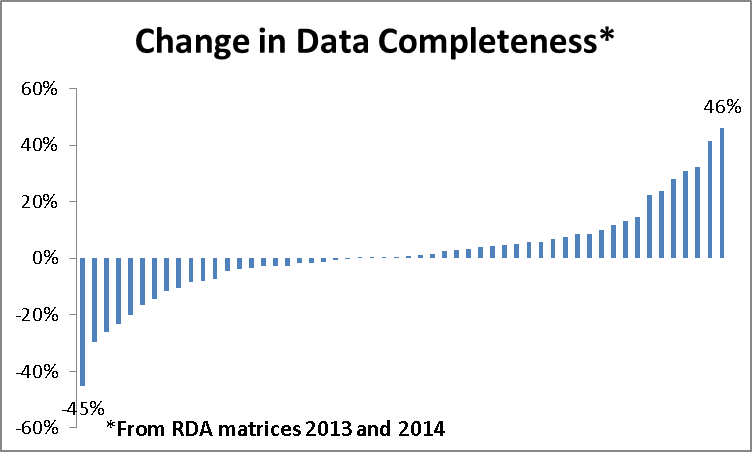 20
History of Indicator 3 Requirements and Expectations
8/19/2005 instructions for Part C State Performance Plan, due December 2, 2005
First year (2/1/07) will be status upon entry.  Following years (starting with 2/1/08) will be progress from entry to exit or other naturally occurring point near exit (such as IFSP/IEP review) for children who have received Part C services for 6 months or more.
21
[Speaker Notes: “6 months” NOT mentioned in 10/19/06 measurement table or any measurement table thereafter.
However, OSEP is working on adding language back into the measurement table that used to be there around including children who had at least 6 mo. of service.]
Related FAQs
How soon after entry and how close to exit do children need to be assessed?
This is a State decision.  In order to capture the most progress, States should consider assessing children as close to entry and exit as possible.  OSEP recommends that exit data be collected within 90 days of a child’s exit from Part C or 619.
For children to be included in this data collection they must have received services for 6 months or more, do children need to be in the same program for 6 months?
No, 6 months refers to time in service.
22
[Speaker Notes: September 2006, Frequently Asked Questions regarding the SPP/APR:  Early Childhood Outcomes (Part C Indicator #3 and Part B Indicator #7)]
Related FAQs continued
Does a child’s time in service need to be consecutive?
6 months of service is generally 6 months of consecutive service.  However, if a child is in a program for 2 months, leaves and takes a month to move with his family and shows up in another program across the State where he receives services for another 4 months, this would be considered equivalent to 6 months of consecutive service. 
How do States report on children who exit unexpectedly (i.e. they move or parents withdraw from program) and there are no exit child outcome data?
States are encouraged to assess the extent to which this is a problem in their State.  If a State reports high numbers/percentages of missing child outcome data due to children exiting unexpectedly, OSEP may contact the State for additional information.
23
Discussion and Recommendations
What are the impacts of the dates selected to define 6 month in service?
Is your first measurement truly a baseline of performance for the child?
Are you able to include all of the children who should have made progress in your program?
24
Discussion and Recommendations
What defines a gap in service?
Would you expect that these gaps impact performance? 
How many children are not included in the outcomes data because of gaps in data?
25
Discussion and Recommendations
When using a minimum age at first measurement consider
Impact of gaps between the entry date (e.g. Initial IFSP Date) and the first assessment date.
26
Discussion and Recommendations
How do you engage families in the outcomes measurement process?
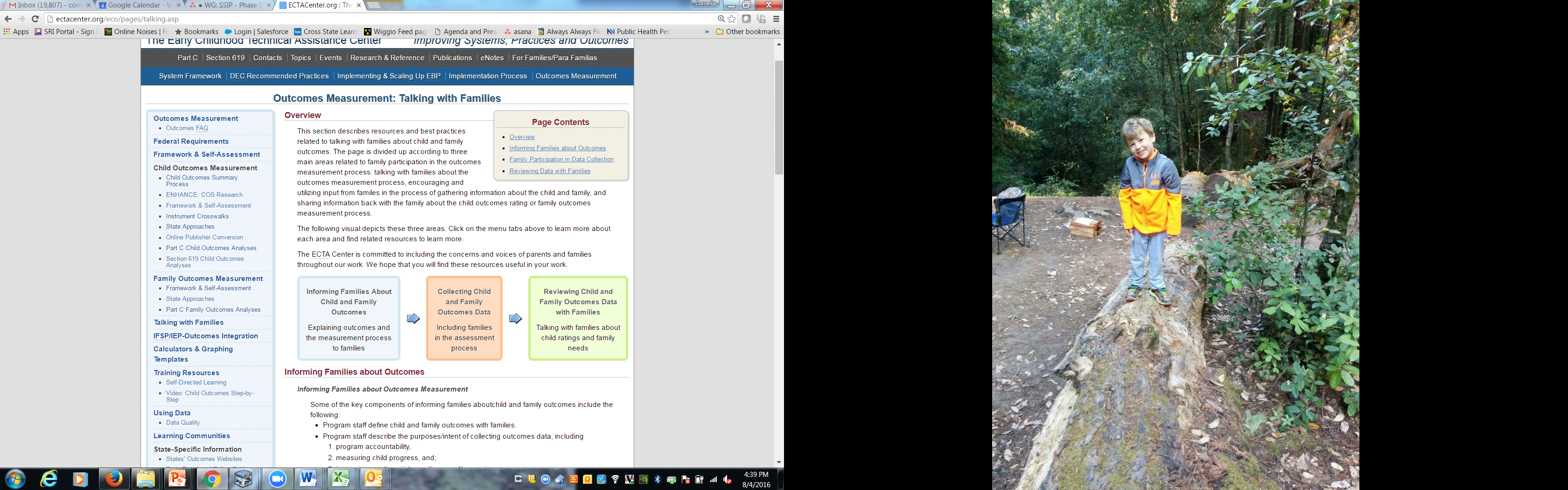 27
Stay in Touch with DaSy
Visit the DaSy website at:http://dasycenter.org/
Like us on Facebook: https://www.facebook.com/dasycenter
Follow us on Twitter:@DaSyCenter
28
Stay in Touch with ECTA
Visit the ECTA website at:http://ectacenter.org/
Like us on Facebook: https://www.facebook.com/pages/ECTA-Center/304774389667984
Follow us on Twitter:https://twitter.com/ECTACenter
29
The contents of this tool and guidance were developed under grants from the U.S. Department of Education, #H326P120002 and #H373Z120002. However, those contents do not necessarily represent the policy of the U.S. Department of Education, and you should not assume endorsement by the Federal Government. Project Officers: Meredith Miceli, Richelle Davis, and Julia Martin Eile.
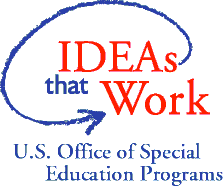 30
[Speaker Notes: Instructions to presenters: This slide is to be included as the last slide in your deck but you are not expected to show it to the audience. Please be sure to delete these instructions from this slide’s notes page in your presentation.]